TIN HỌC 6
Chào mừng các em đến với bài học hôm nay!
Trò chơi “Ai nhanh hơn”
Luật chơi: Khi GV hô bắt đầu, lần lượt 2 đội thay phiên nhau kể 
tên các chức năng của máy tính, mỗi đội chỉ đưa ra một đáp án, 
đến khi đội nào không tìm ra được đáp án thì đội đó thua cuộc.
2
Bài 4: Biểu diễn văn bản, hình ảnh, âm thanh trong máy tính
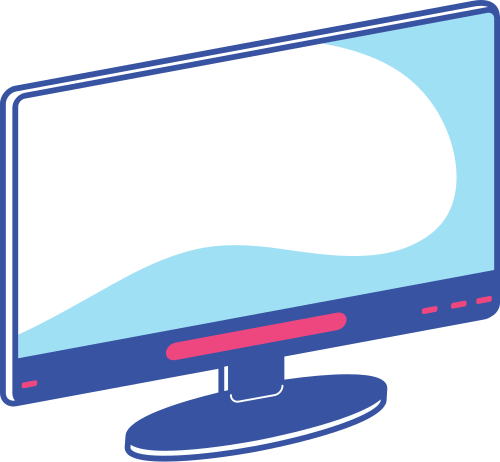 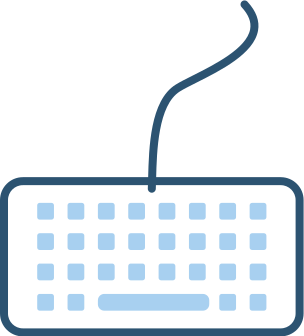 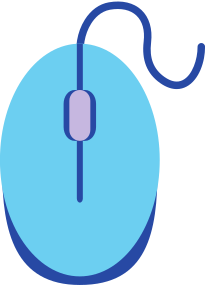 3
NỘI DUNG BÀI HỌC
3. Số hóa văn bản, hình ảnh, âm thanh
1. Tìm hiểu khái niệm bit
GRAY
2. Biểu diễn 
chữ cái và văn 
bản trong máy 
tính
4
1. Khái niệm bit
? Có thể tạo ra một
thẻ mới cho các thành
viên thứ năm hay không?

? Nếu mỗi thẻ gồm 3 ô
tròn thì có thể tạo được
năm thẻ khác nhau cho 
năm chú chim không?
….
5
Kết luận
Hoạt động 1: 1) Có
                       2) Không
Khái niệm: 
- Bit là đơn vị nhỏ nhất để biểu diễn và lưu trữ thông tin. Bit chỉ 
có thể nhận một trong hai trạng thái, kí hiệu là “0” và “1”.
- Ngoài ra có thể dùng kí hiệu khác như “on” và “of”, “bật” và “tắt”, “đúng” và “sai”.
6
2. Biểu diễn chữ cái và văn bản trong máy tính
Máy tính biểu diễn tất cả các chữ cái bằng dãy bít
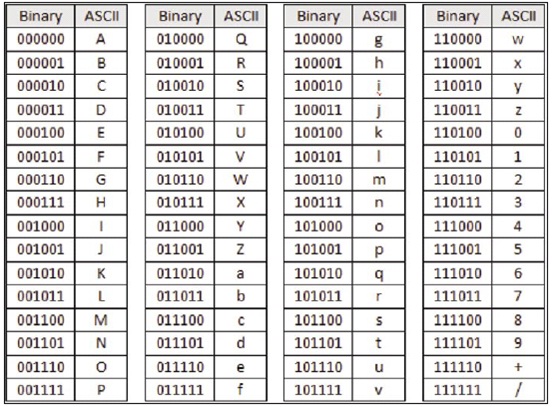 7
Ví dụ
A. 01000001
Dấu cách. 0010000
B. 01000010
C. 01000011
A
B
A
C
01000010
01000001
01000000
01000011
01000001
Trong máy tính, mỗi kí tự được biểu diễn bằng 
một dãy bit tương ứng xác định.
8
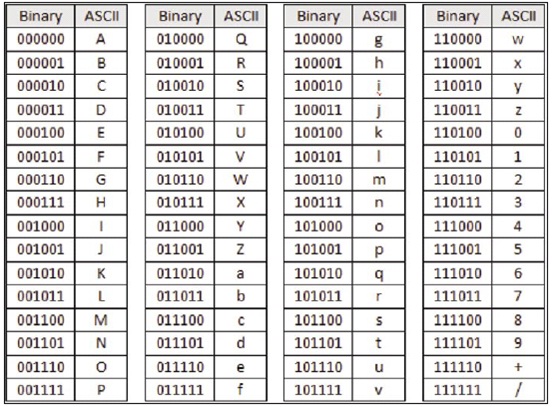 ? Từ bảng các 
dãy Bit hãy xếp 
các dãy bit thành 
chữ “HUONG”
000111
101110
001110
100111
100000
9
Quan sát hình ảnh và cho biết, văn bản chứa những gì?
Văn bản chứa các
 hình ảnh, chữ cái,
 chữ số, dấu cách, 
    kí hiệu khác…
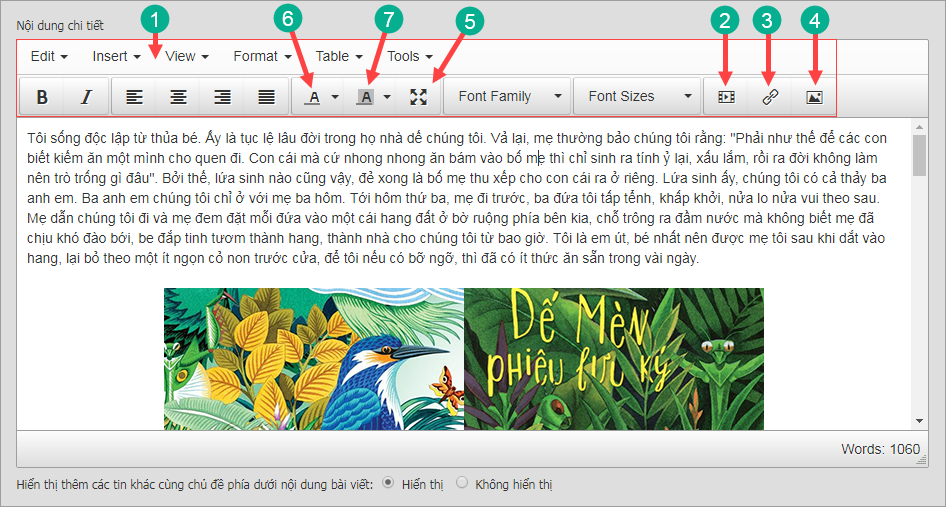 Mỗi văn bản 
được biểu diễn
bằng một 
dãy bit.
10
3. SỐ HÓA VĂN BẢN, HÌNH ẢNH, ÂM THANH
Số hóa văn bản là việc chuyển văn bản thành dãy bit
Số hóa hình ảnh là việc chuyển hình ảnh thành dãy bit. 
Kết quả số hóa một hình ảnh là “hình ảnh số”.
Số hóa âm thanh là việc chuyển đoạn âm thanh thành dãy bit. 
Kết quả số hóa của một đoạn âm thanh là “âm thanh số”.
11
Hãy thay ô màu đen bằng kí hiệu “1”, ô màu trắng bằng kí hiệu “0”, xếp liên tiếp theo trình tự từ trái sáng phải, từ trên xuống dưới. Kết quả nhận được là gì?
11111111
11111111
01111110
00111100
Hoạt động 2
12
Bài tập luyện tập
BT1: Có thể dùng dãy bit để biểu diễn chữ cái. Em hãy đề xuất 
ba dãy bit khác nhau có cùng độ dài là 4 bit để biểu diễn 
ba chữ cái nào đó?
Gợi ý đáp án:
+ Chữ T : 0001
+ Chữ H: 1000
+ Chữ P : 0011
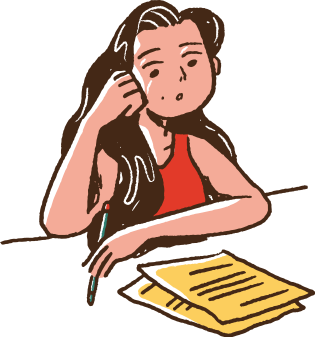 13
BT2: Những câu sau câu nào đúng, câu nào sai?
14
BÀI TẬP VẬN DỤNG
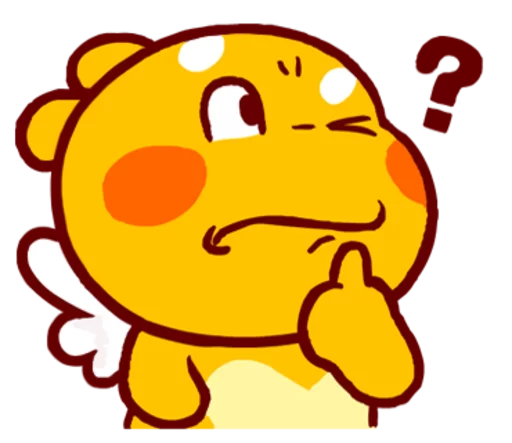 Một điệp viên hẹn gặp người cung cấp
tin tại địa điểm bí mật. Để phòng ngừa
mọi rủi ro, họ quy ước: Trước giờ gặp,
người cung cấp tin nhìn lên cửa sổ căn
phòng X, nếu cửa sổ có lọ hoa thì cuộc 
gặp diễn ra bình thường, còn không thì 
cuộc gặp bị hủy. 
Có thể coi đây là cách truyền tin chỉ dùng
một bit hay không? Vì sao?
Không. Đây là cách truyền tin hai bit vì quy ước: có bình hoa là 1, không có bình hoa là 0.
15
Tổng kết kiến thức
1) Bit chỉ có thể nhận 1 trong 2 trạng thái, kí hiệu là “0” và “1”
2) Tên gọi chung cho kí hiệu gõ nhập từ bàn phím khi soạn thảo văn bản là kí tự
3) Có thể biểu diễn mỗi kí tự bằng một dãy bit xác định
4) Có thể biểu diễn văn bản bằng dãy bit
5) Số hóa dữ liệu là việc chuyển dữ liệu thành dãy bit
16
Ôn lại các kiến thức đã học
        Làm bài tập và trả lời các câu hỏi 
        luyện tập, vận dụng.
        Chuẩn bị bài mới: Bài 5
CỦNG CỐ, DẶN DÒ
VỀ NHÀ
17
CẢM ƠN CÁC EM ĐÃ LẮNG NGHE BÀI GIẢNG!
18